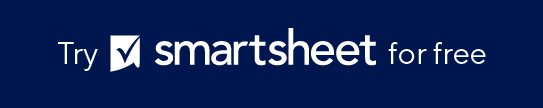 PowerPoint 5-Year Product Strategy Roadmap Template
When to Use This Template: Senior management and strategic planners can outline and communicate long-term strategic goals and major themes over a five-year period.
Notable Template Features: This template provides a high-level overview of strategic initiatives, ideal for long-term planning and vision alignment.
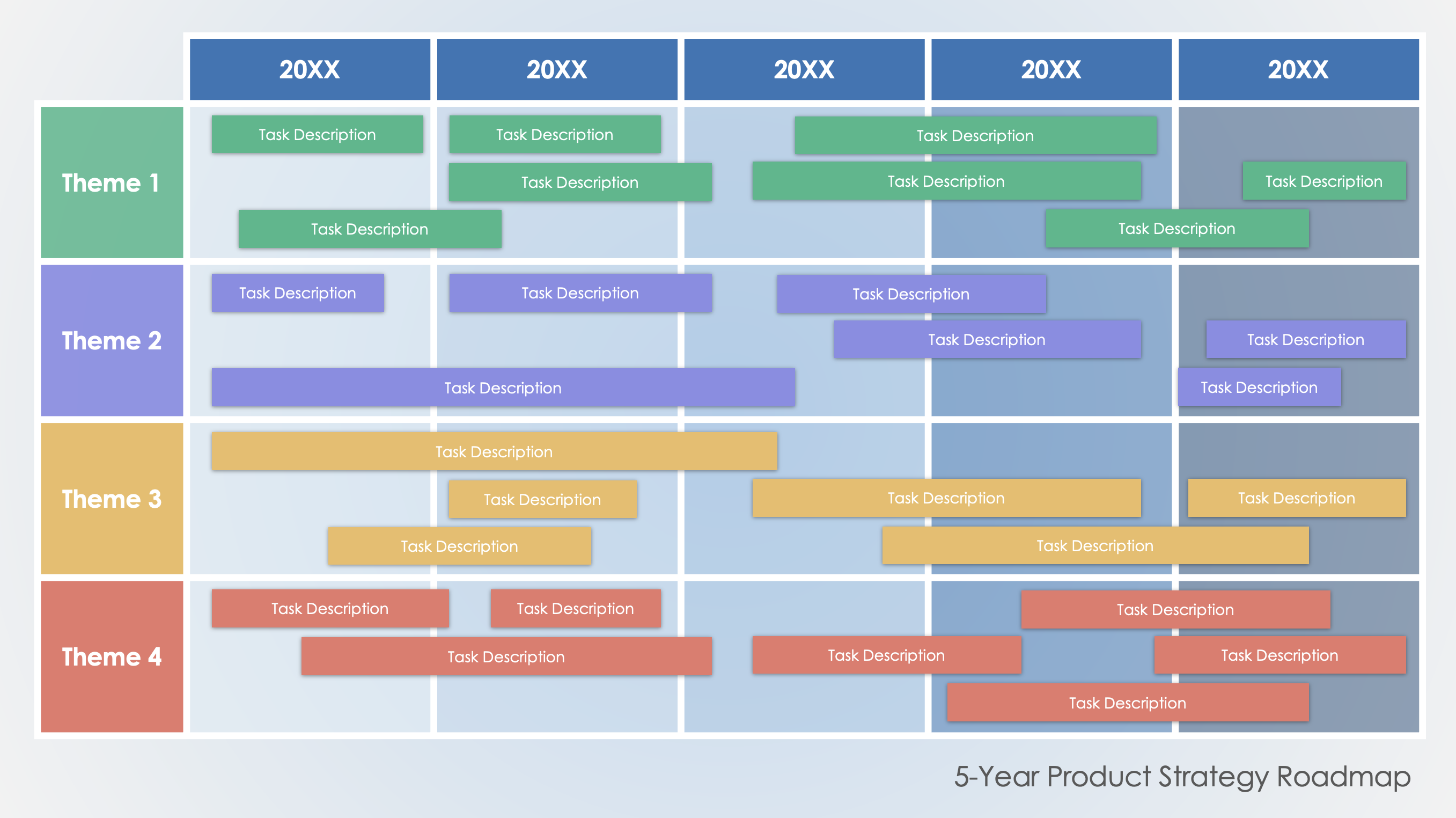 Task Description
Task Description
Task Description
Task Description
Task Description
Task Description
Task Description
Task Description
Task Description
Task Description
Task Description
Task Description
Task Description
Task Description
Task Description
Task Description
Task Description
Task Description
Task Description
Task Description
Task Description
Task Description
Task Description
Task Description
Task Description
Task Description
Task Description
Task Description
5-Year Product Strategy Roadmap